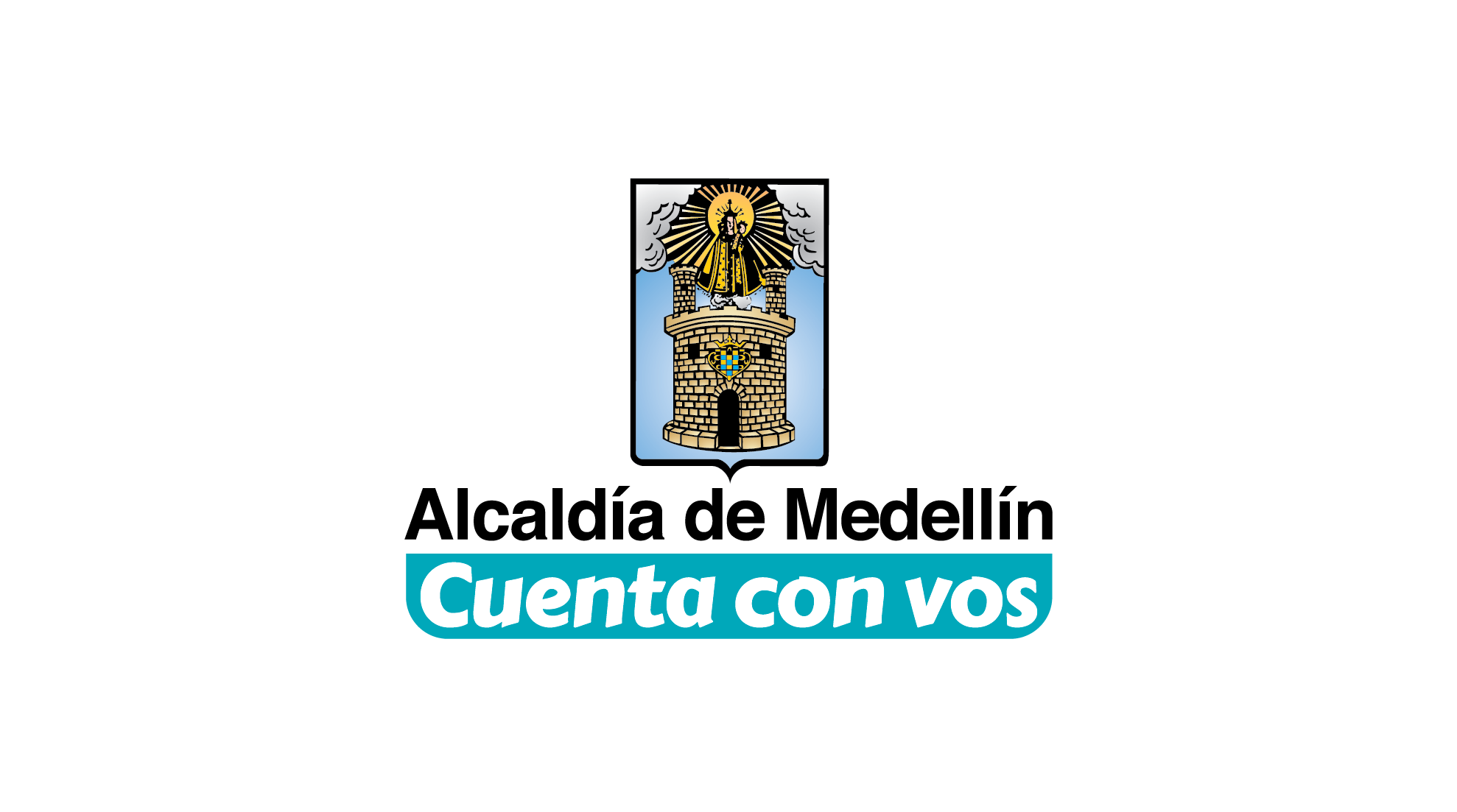 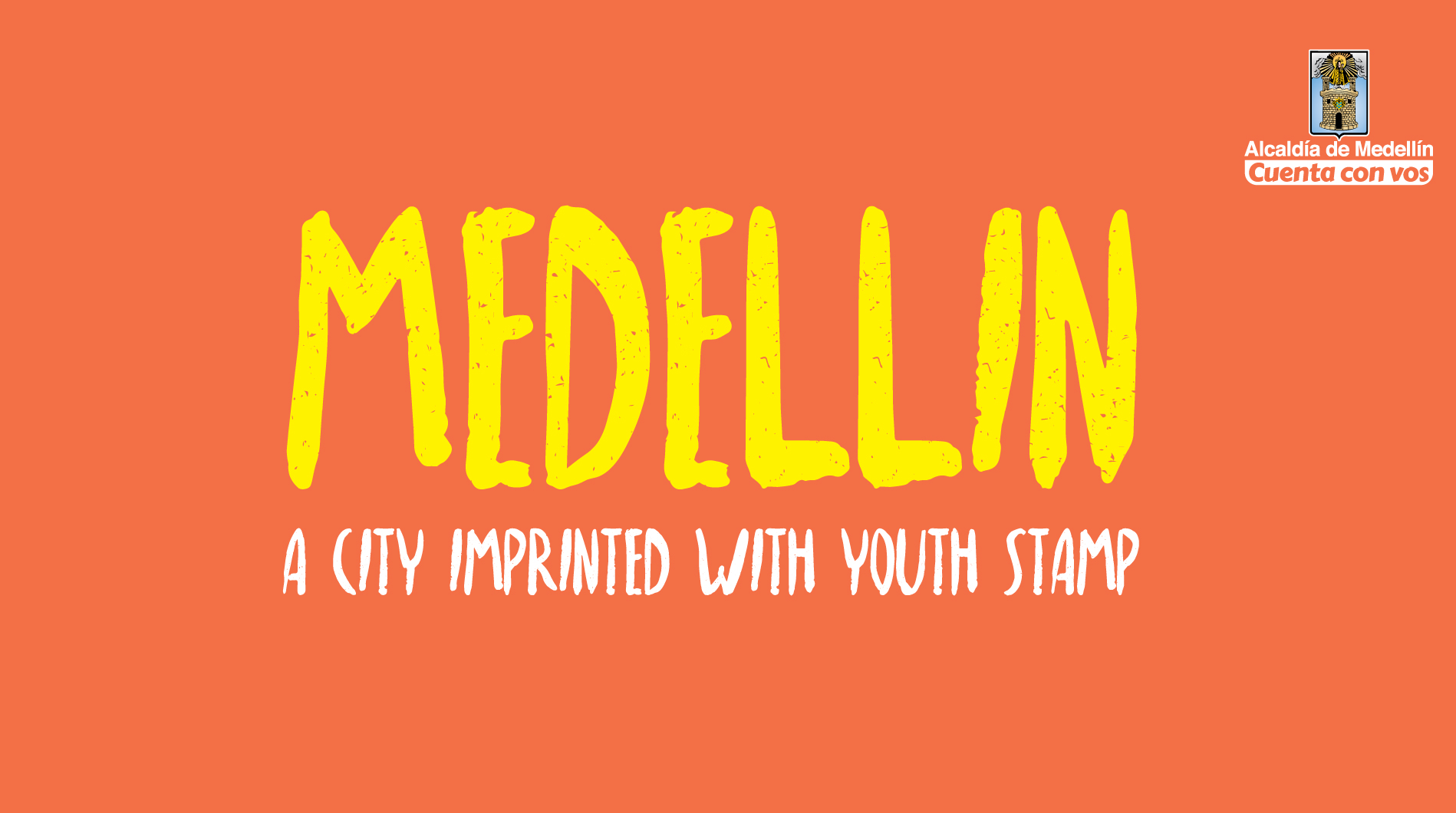 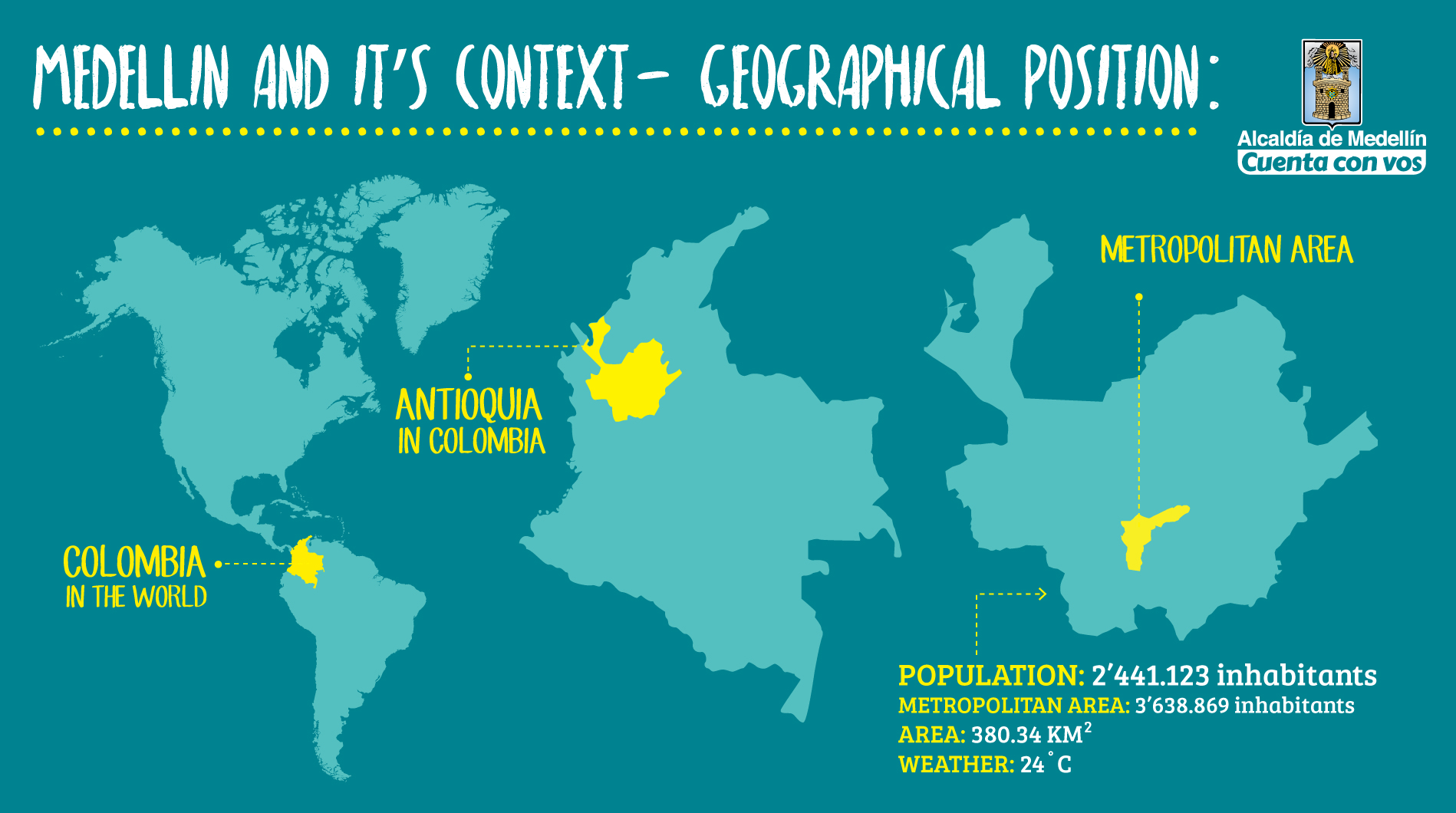 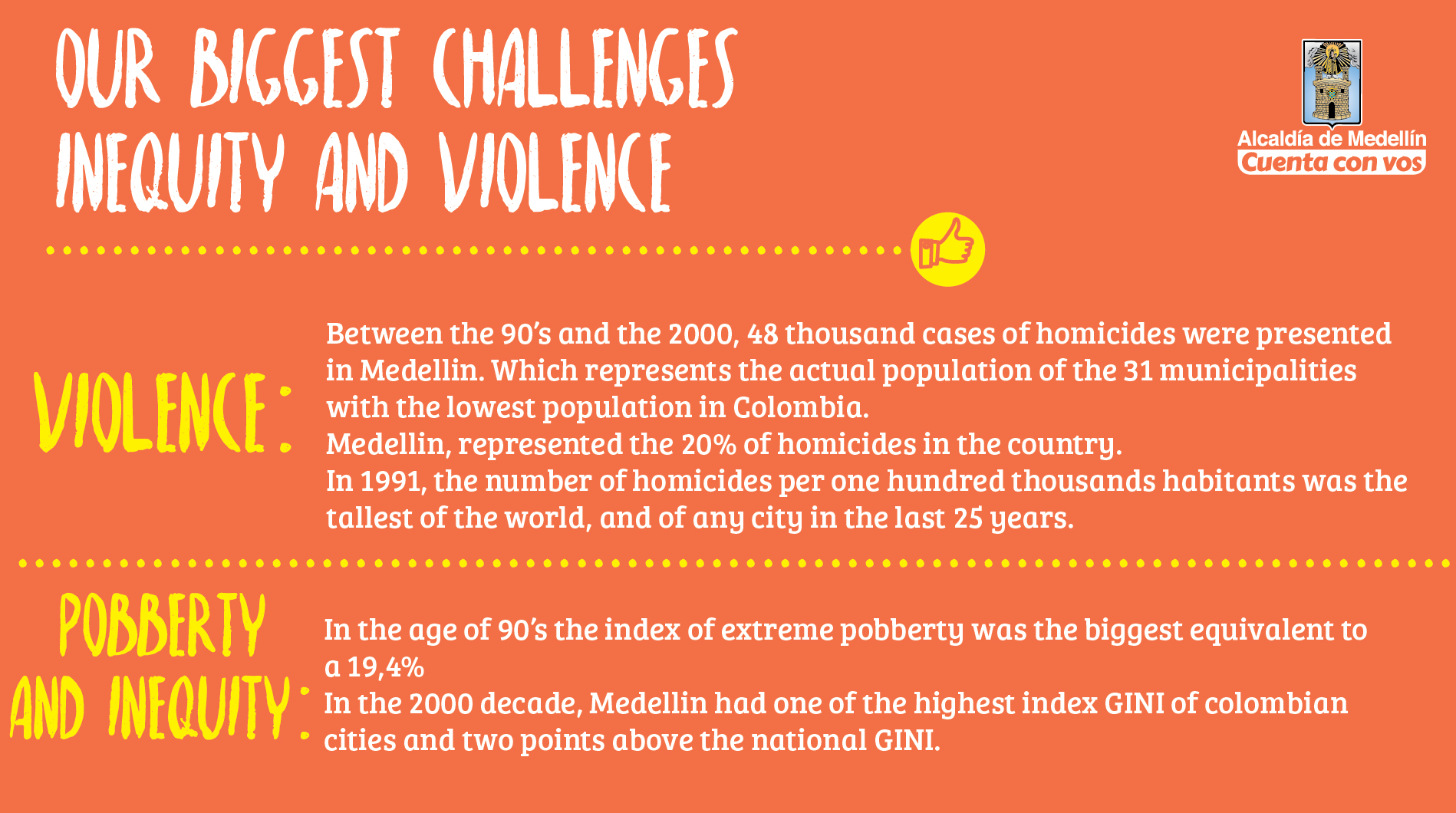 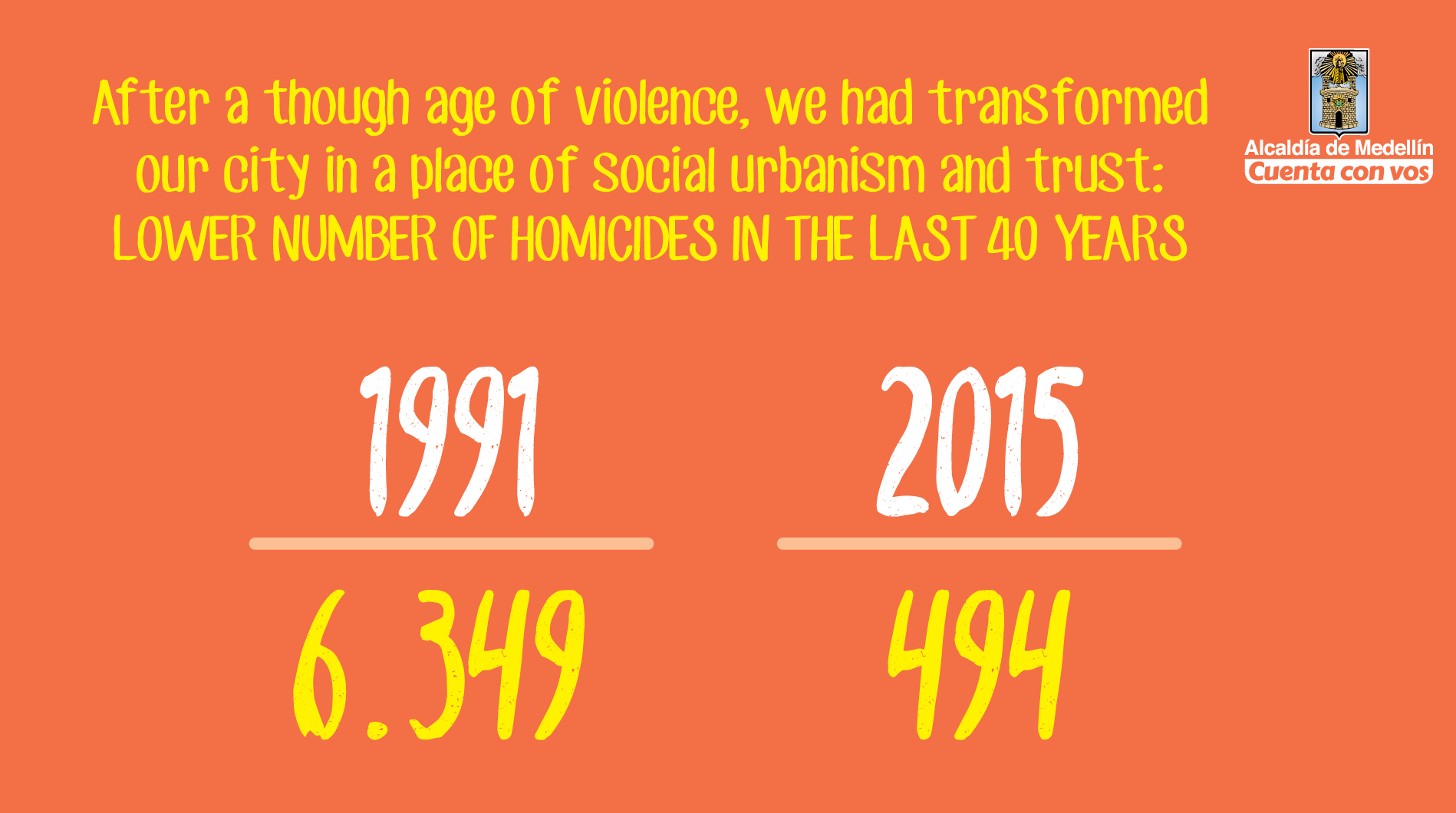 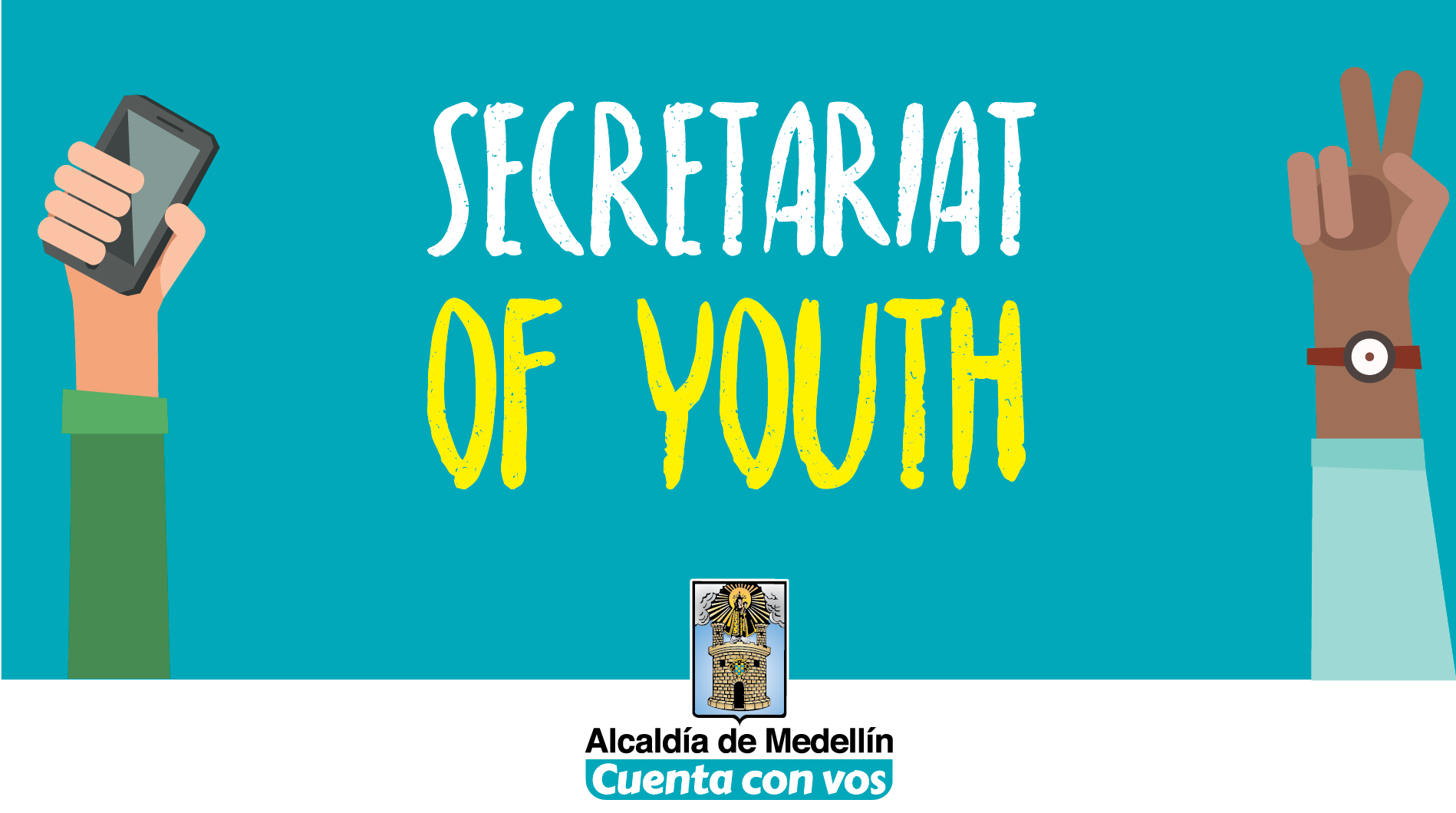 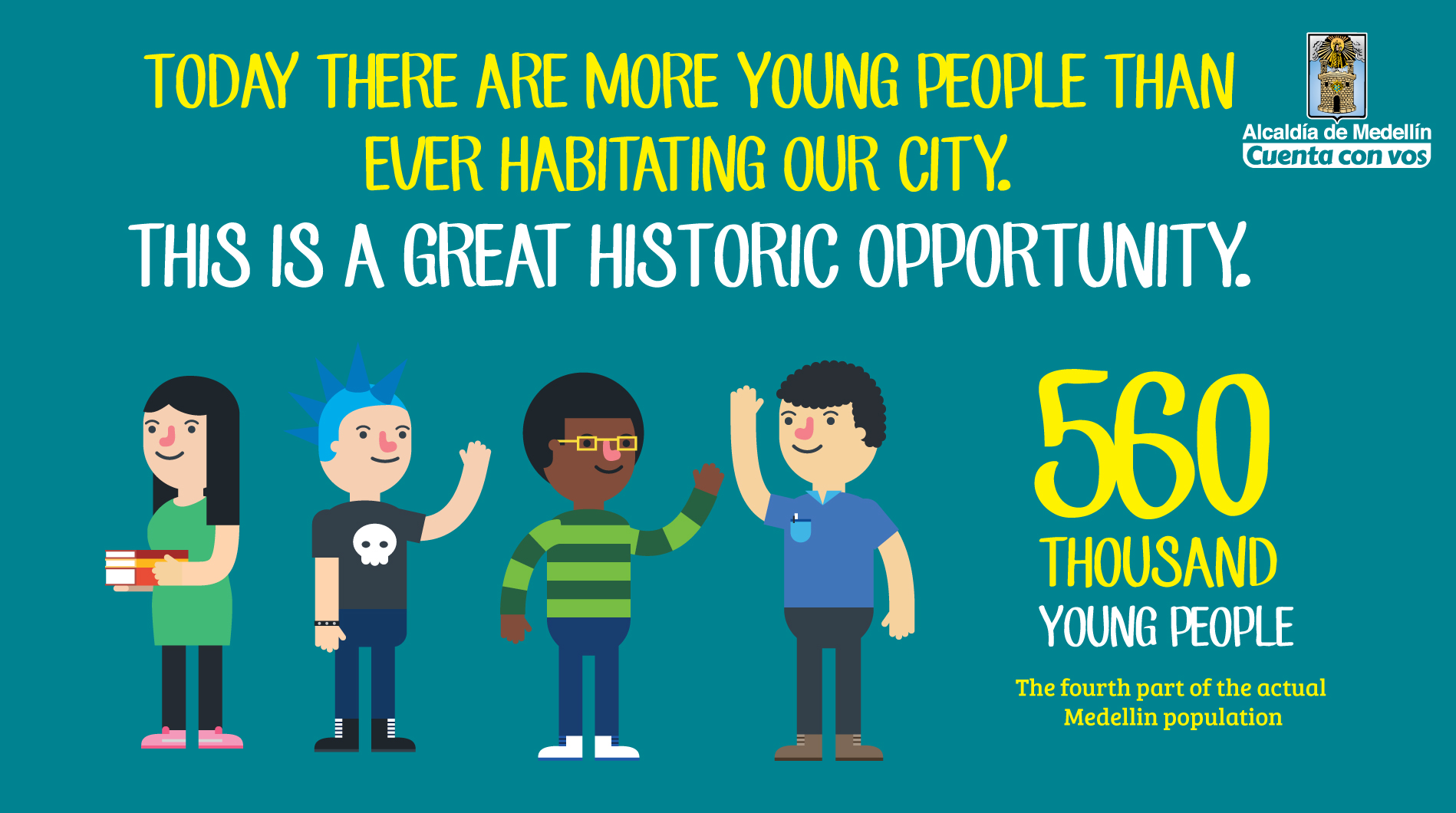 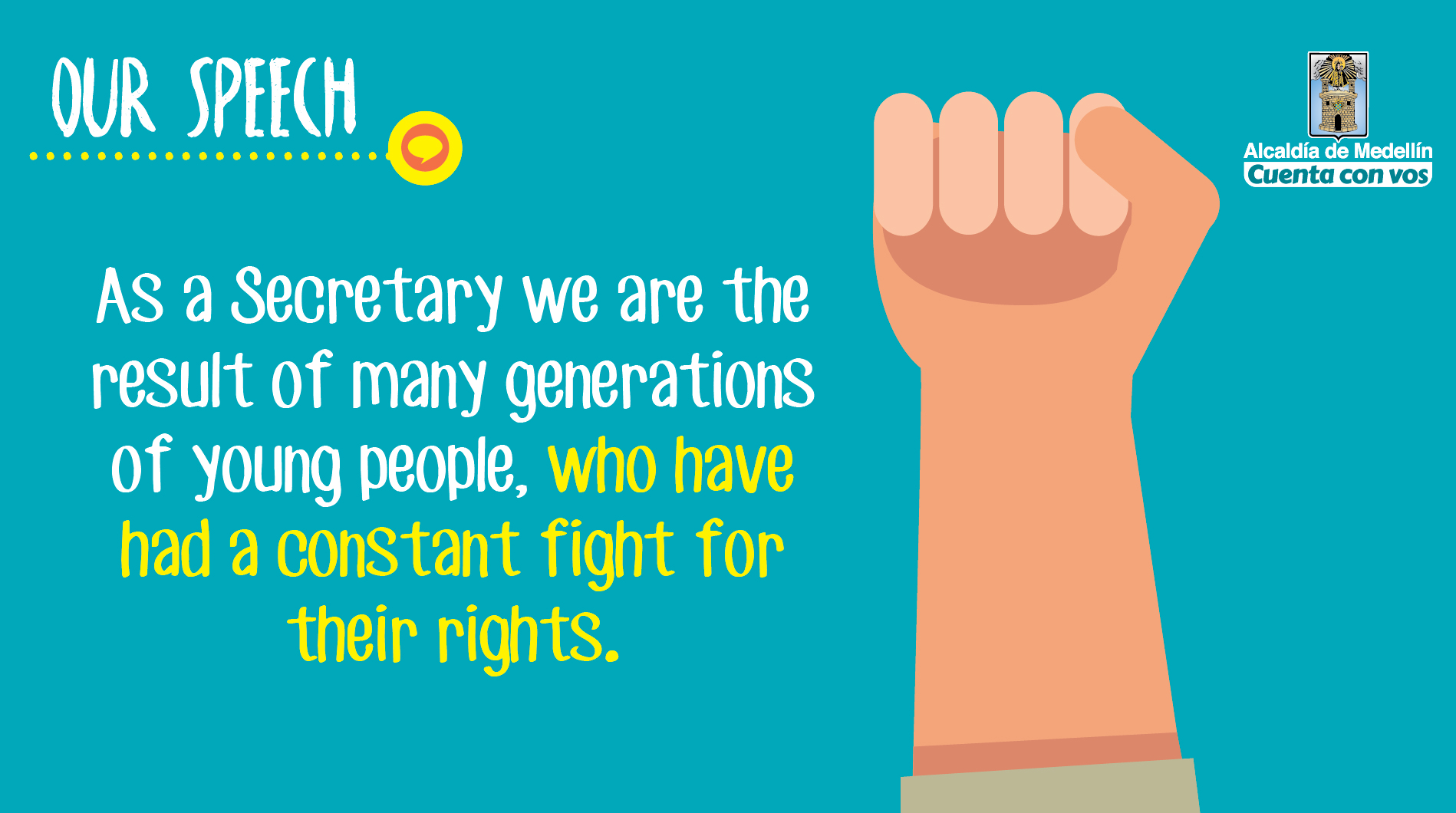 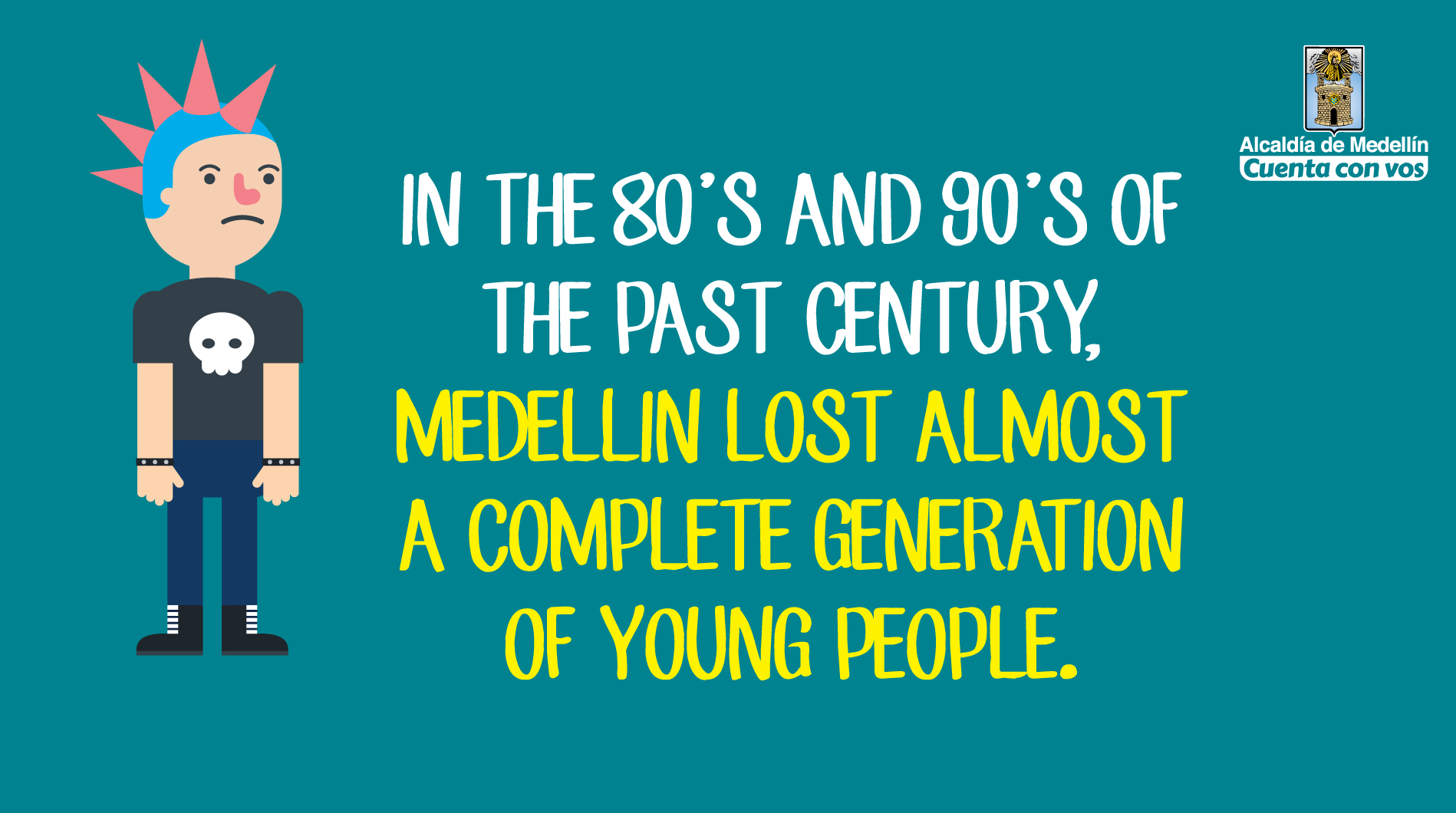 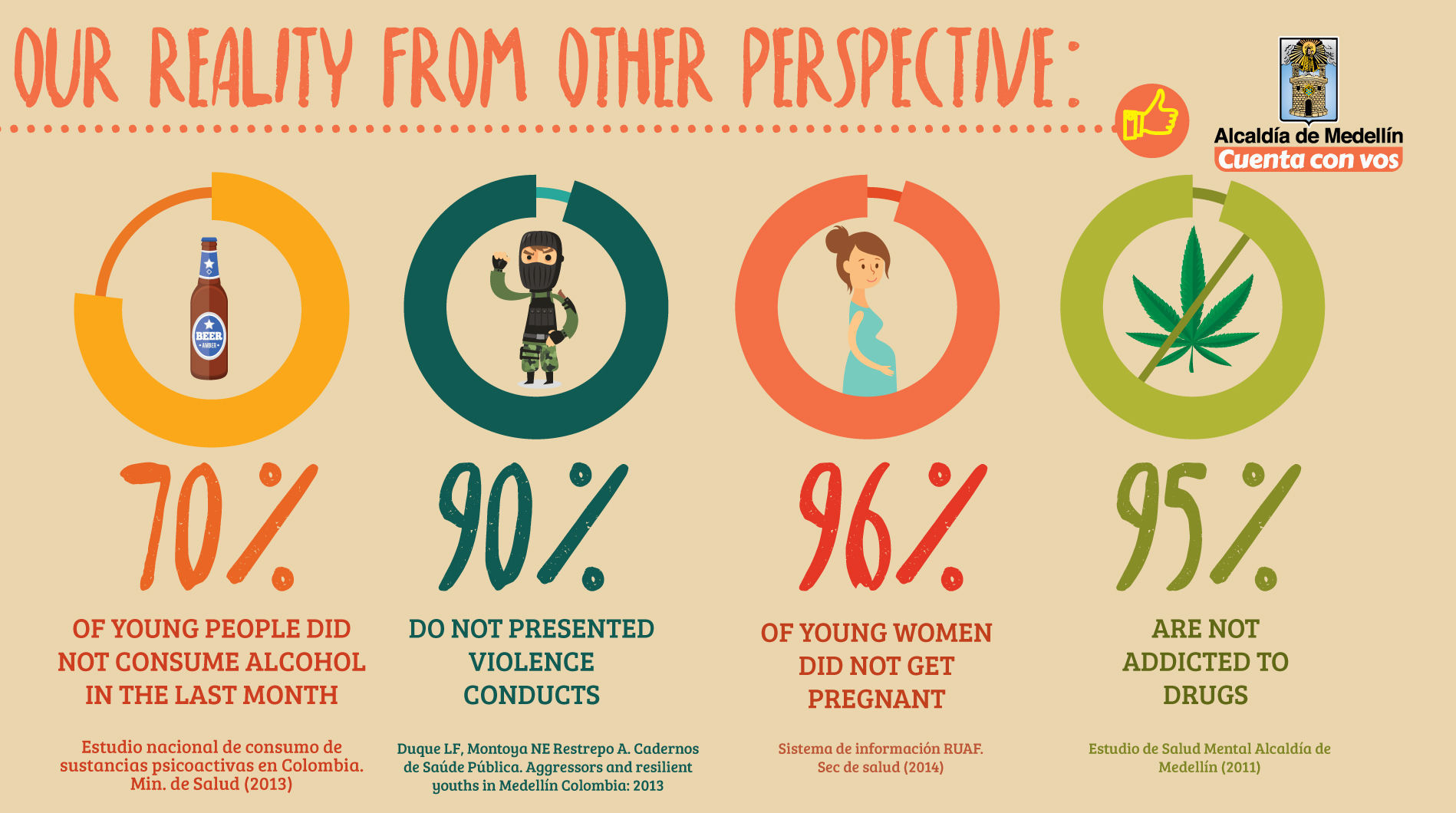 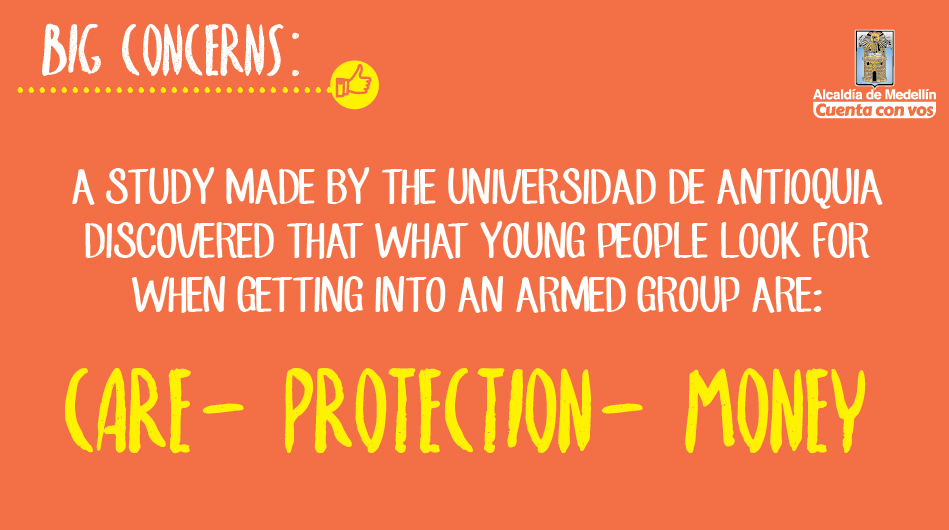 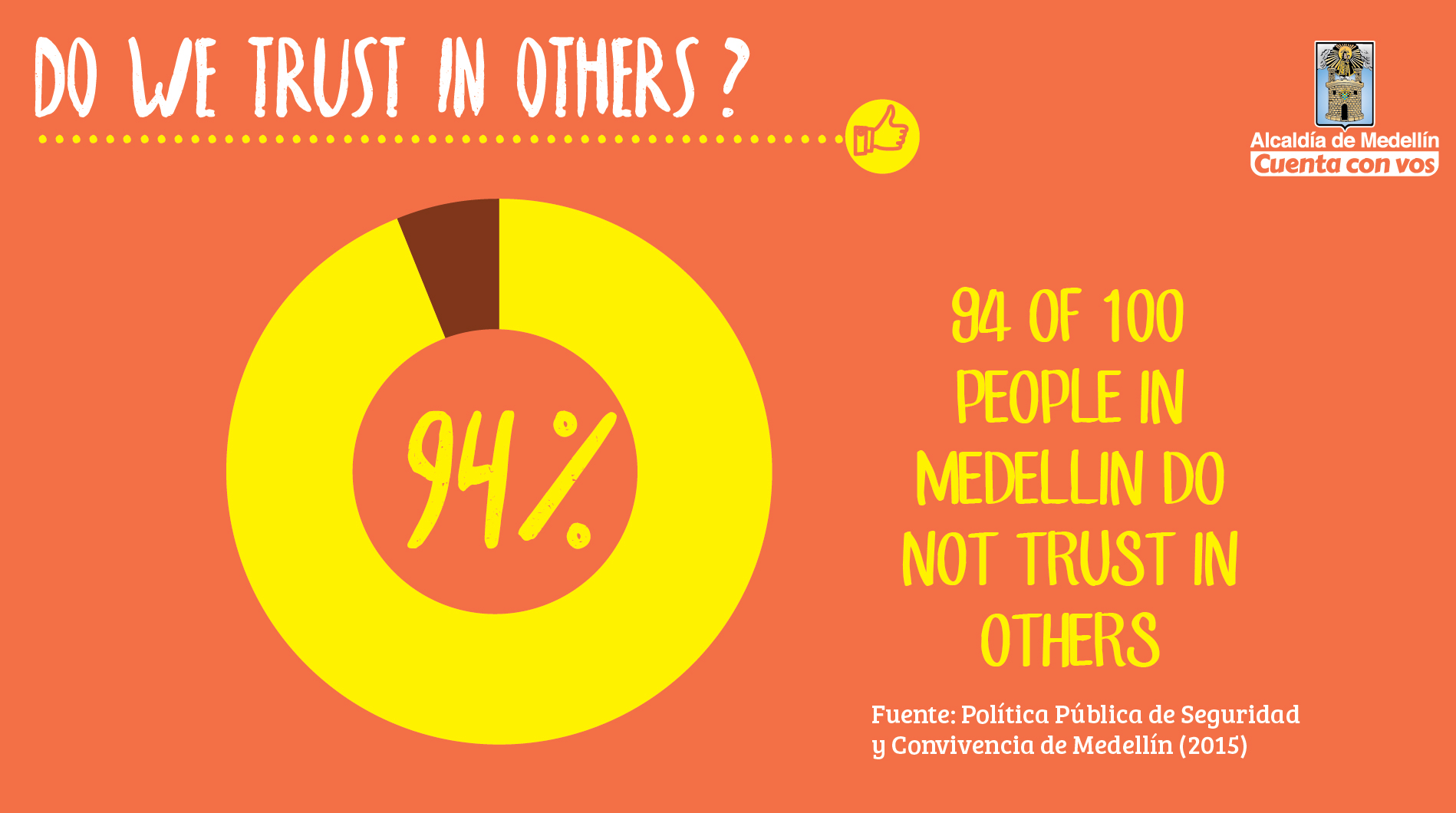 Cambiar dato:
94
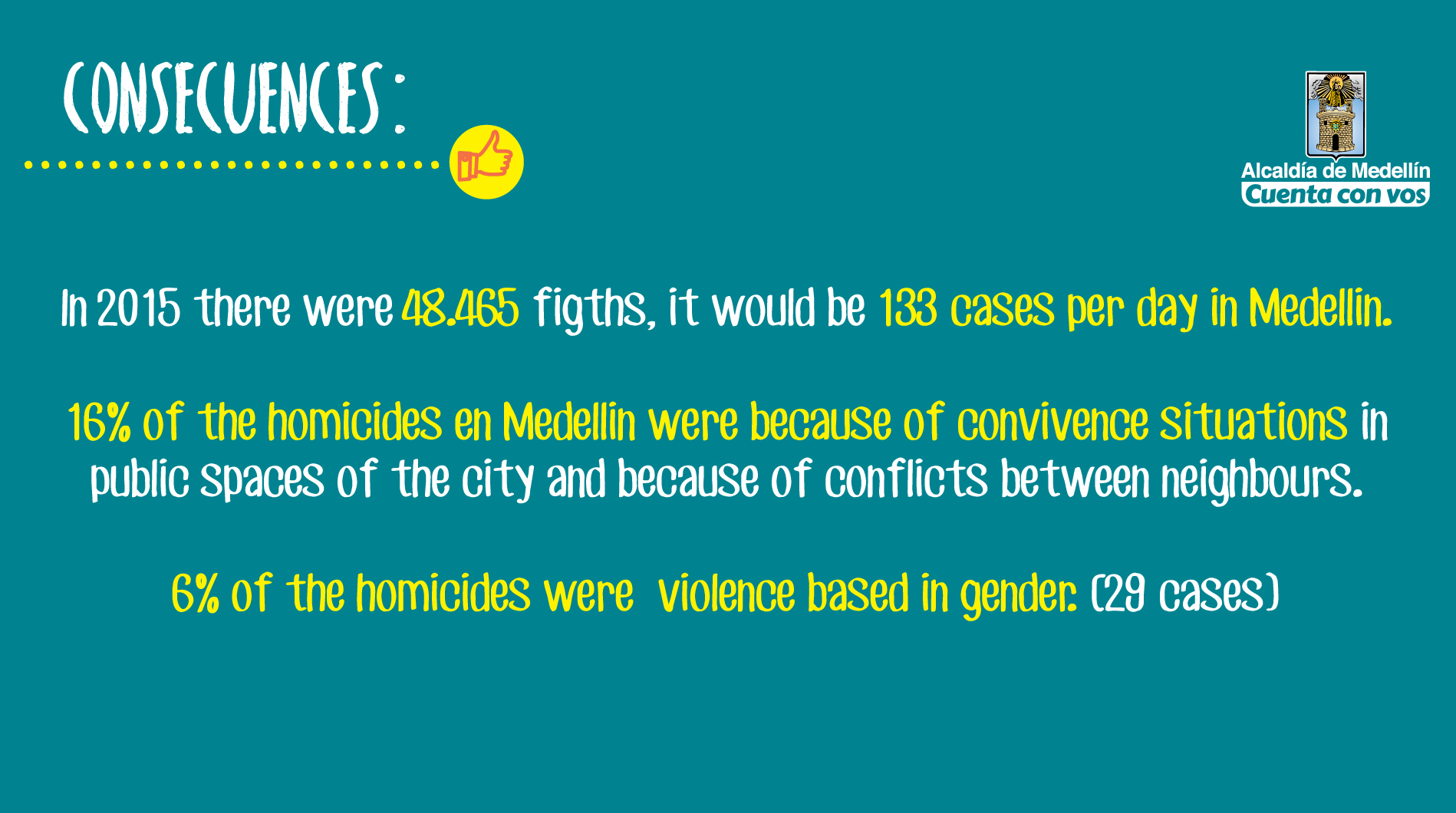 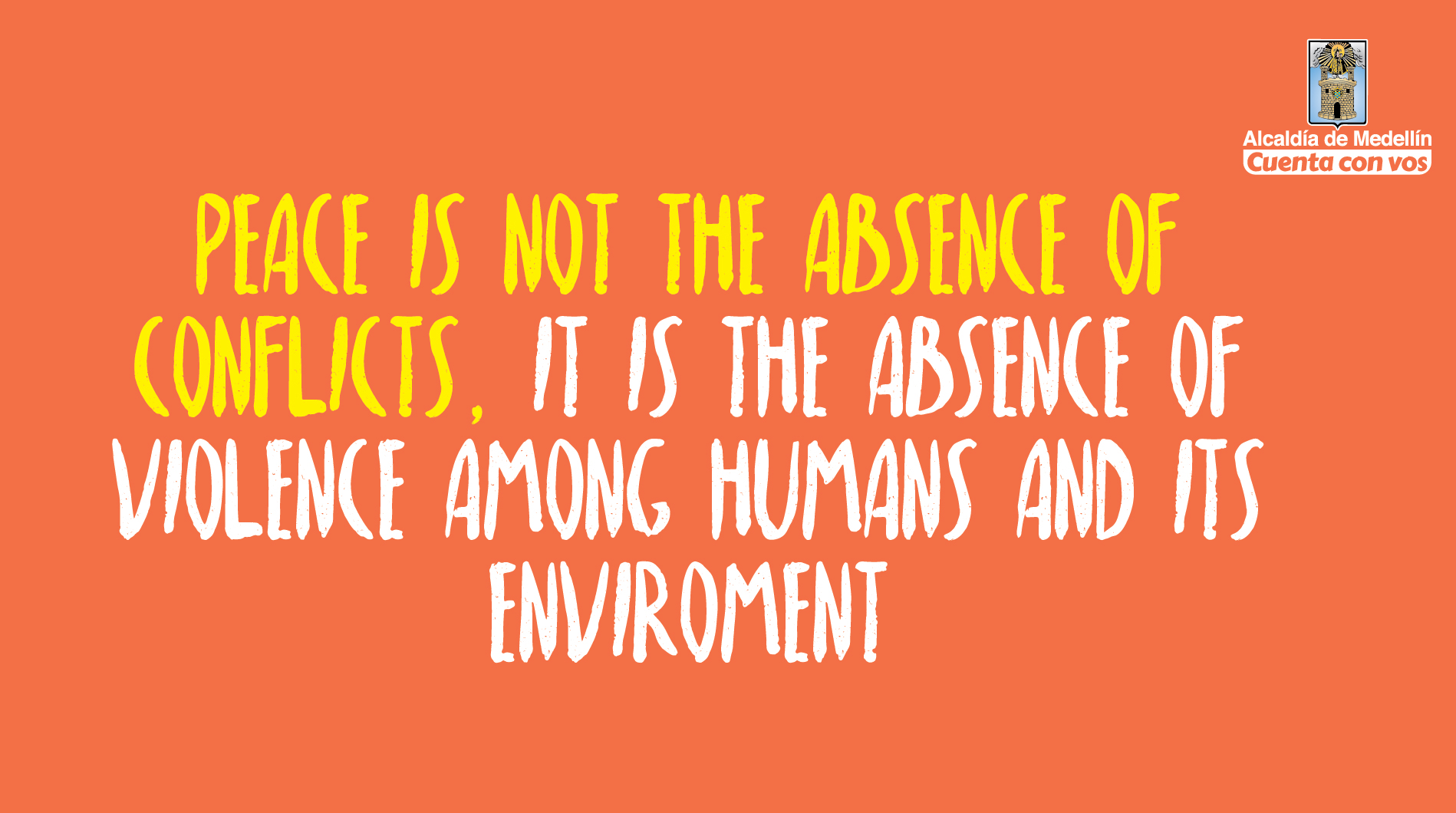 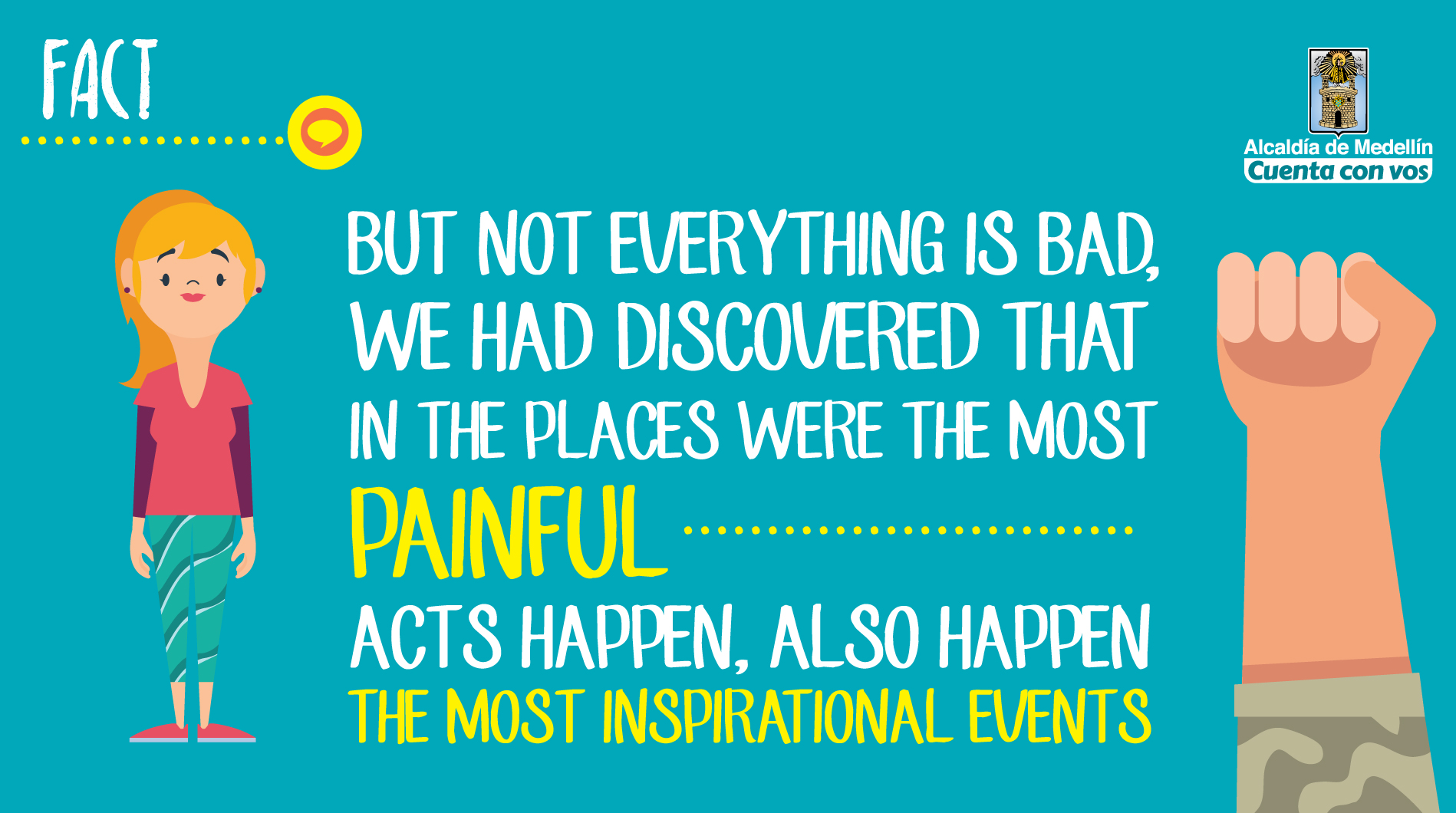 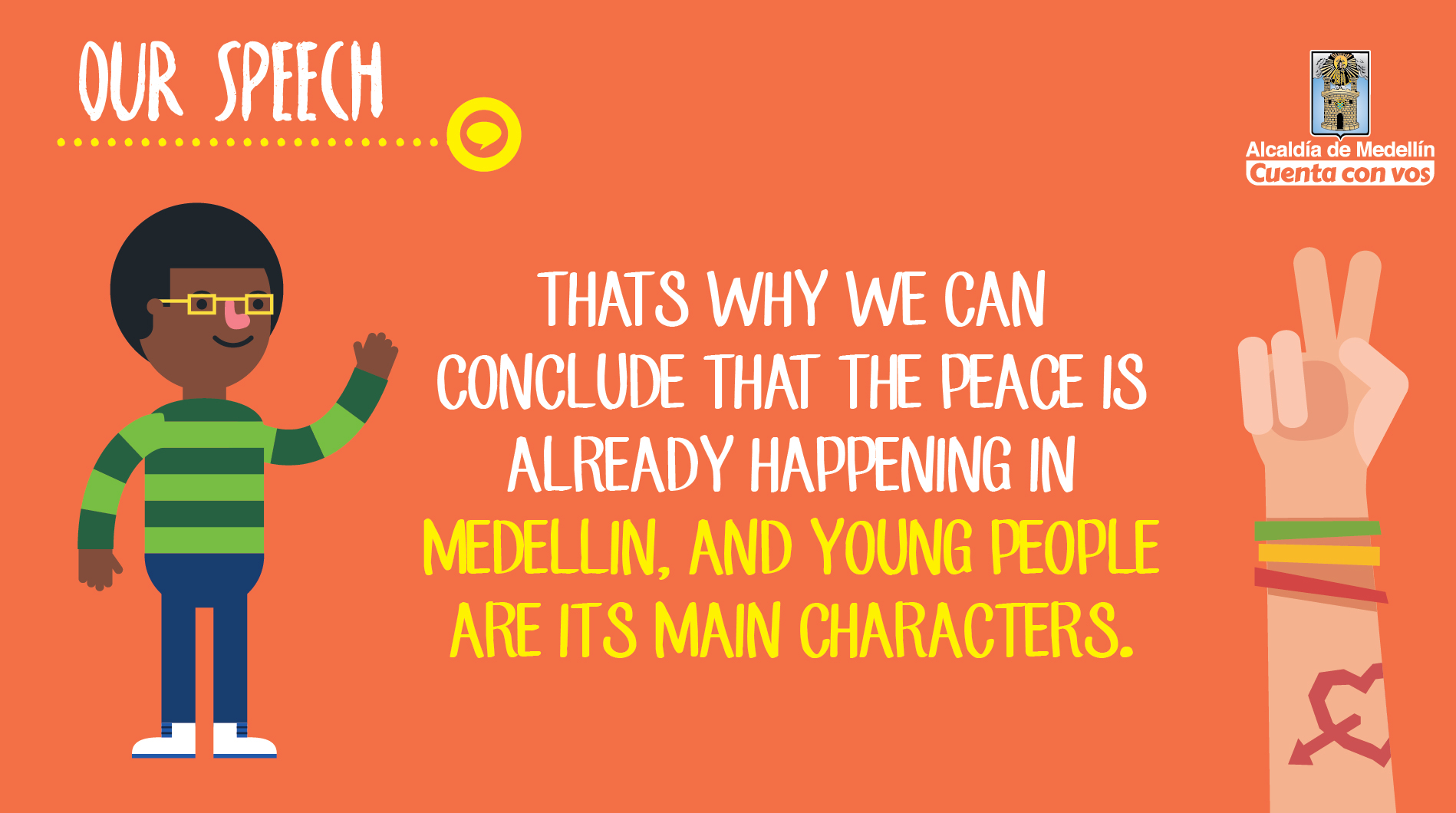 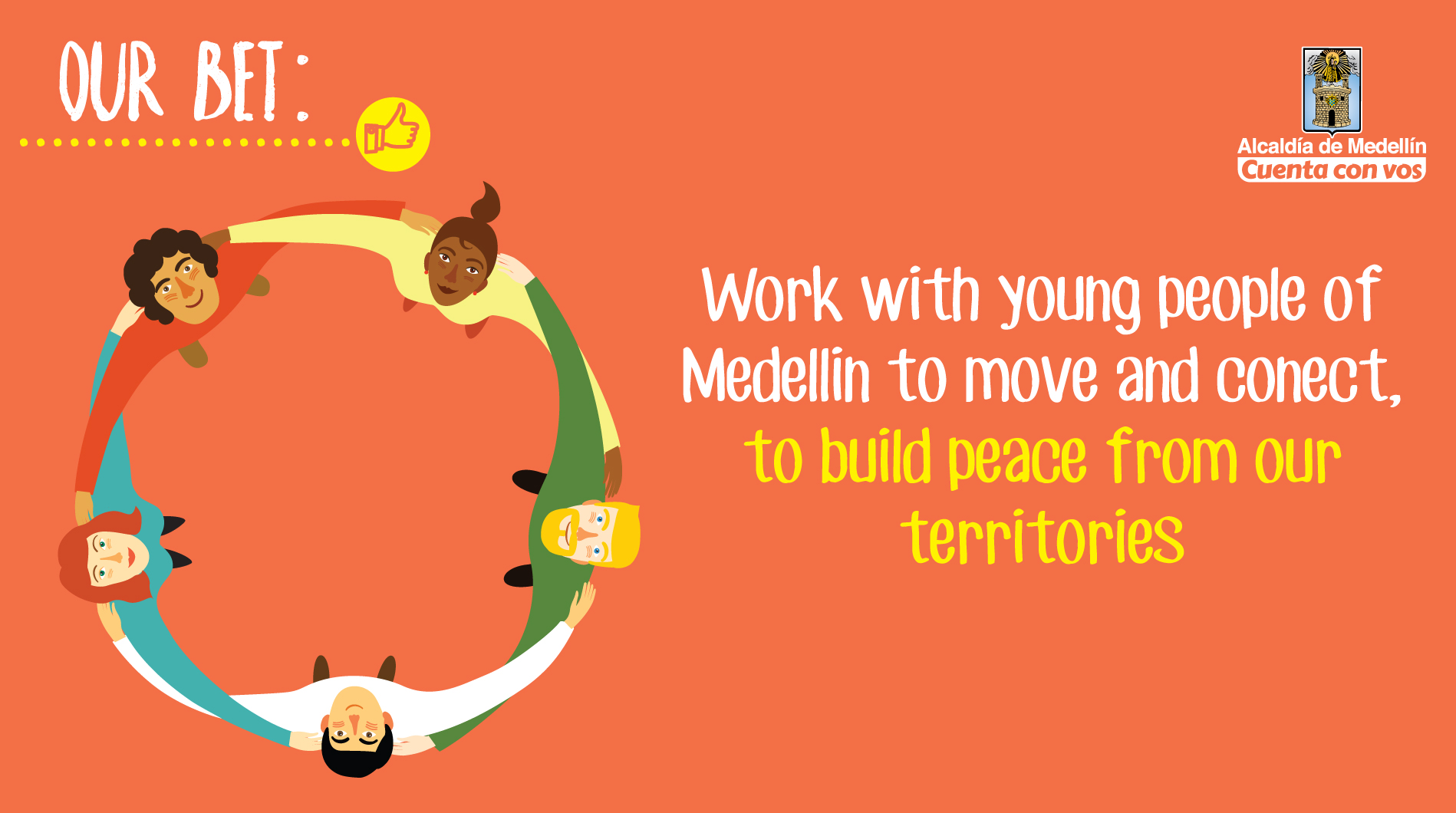 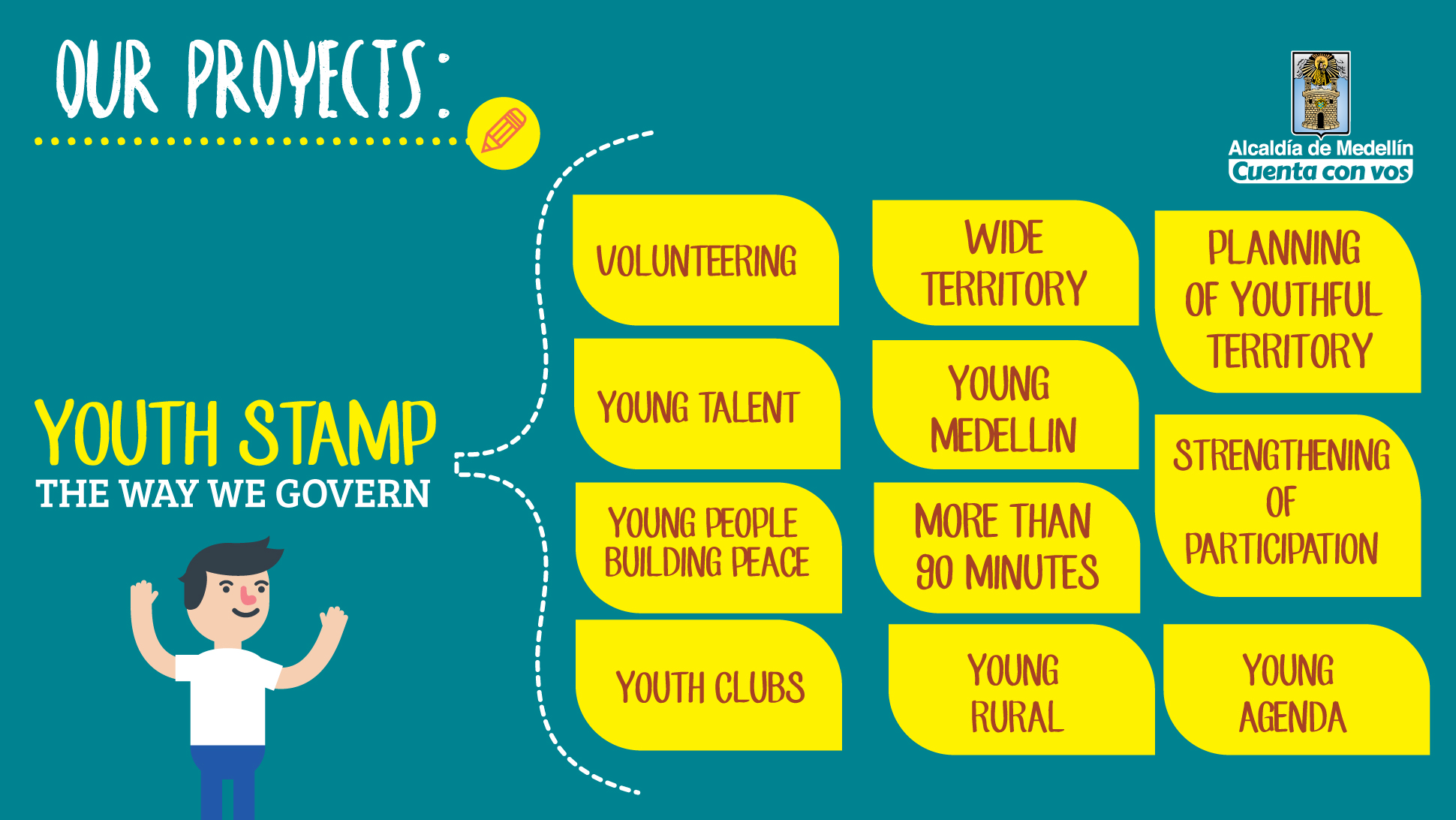 [Speaker Notes: Our proyects:

YOUNG SEAL: OUR WAY TO GOVERN

Volunteering
Young Talent
YounG PEOPLE building peace
Young clubs
Expanded territory
Young medellin
More than 90minutes
Young rural
Planning of young territory
Strengthening of participation
Young agenda]
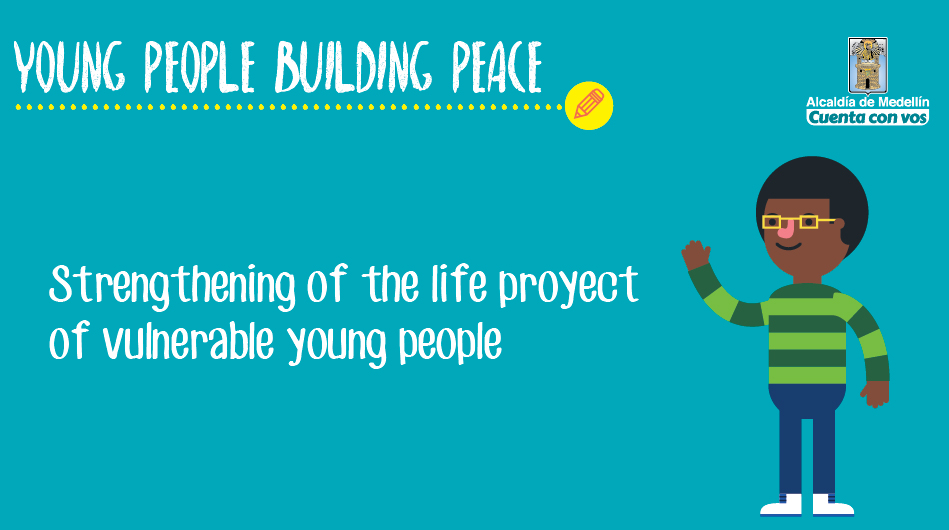 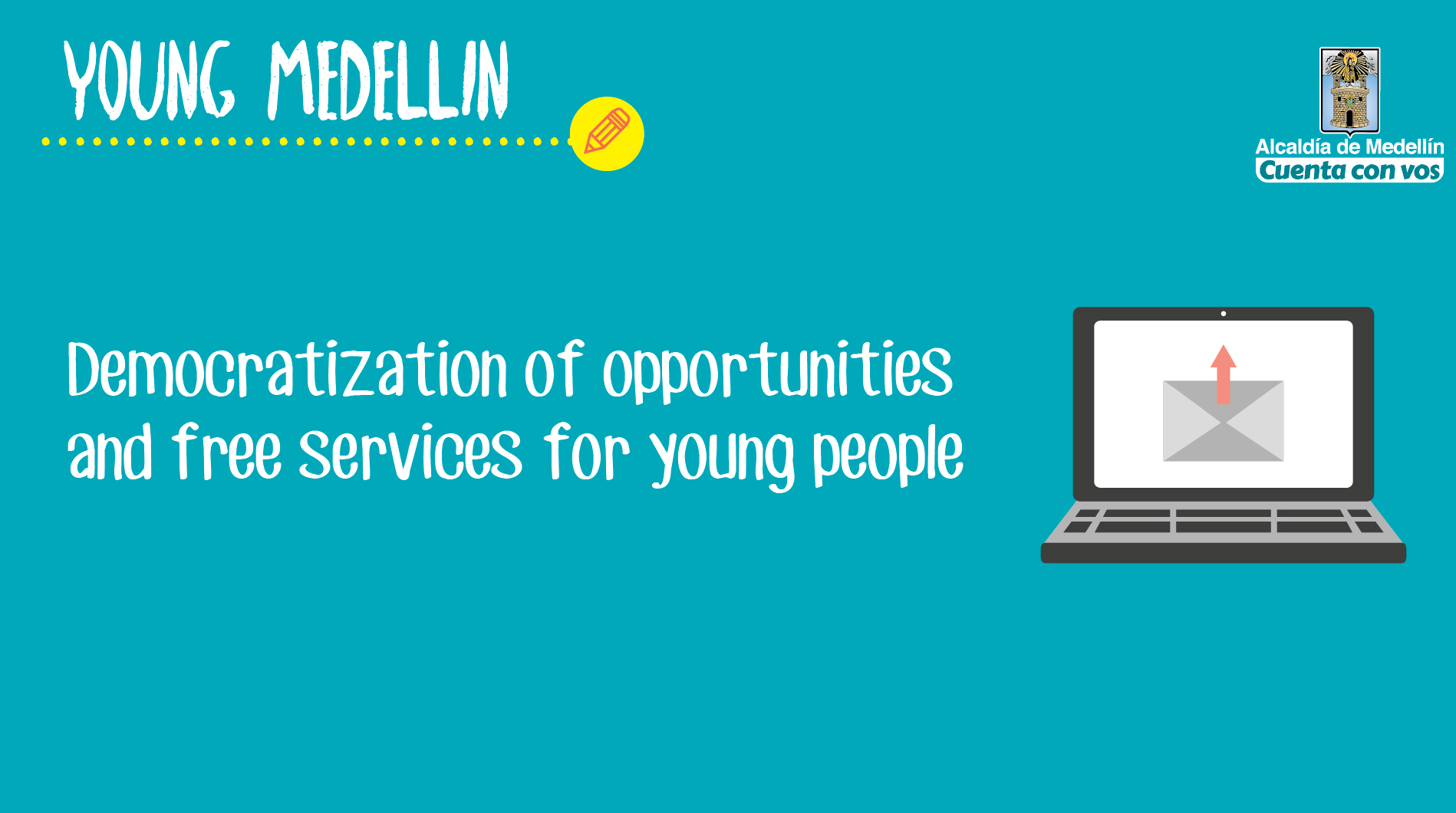 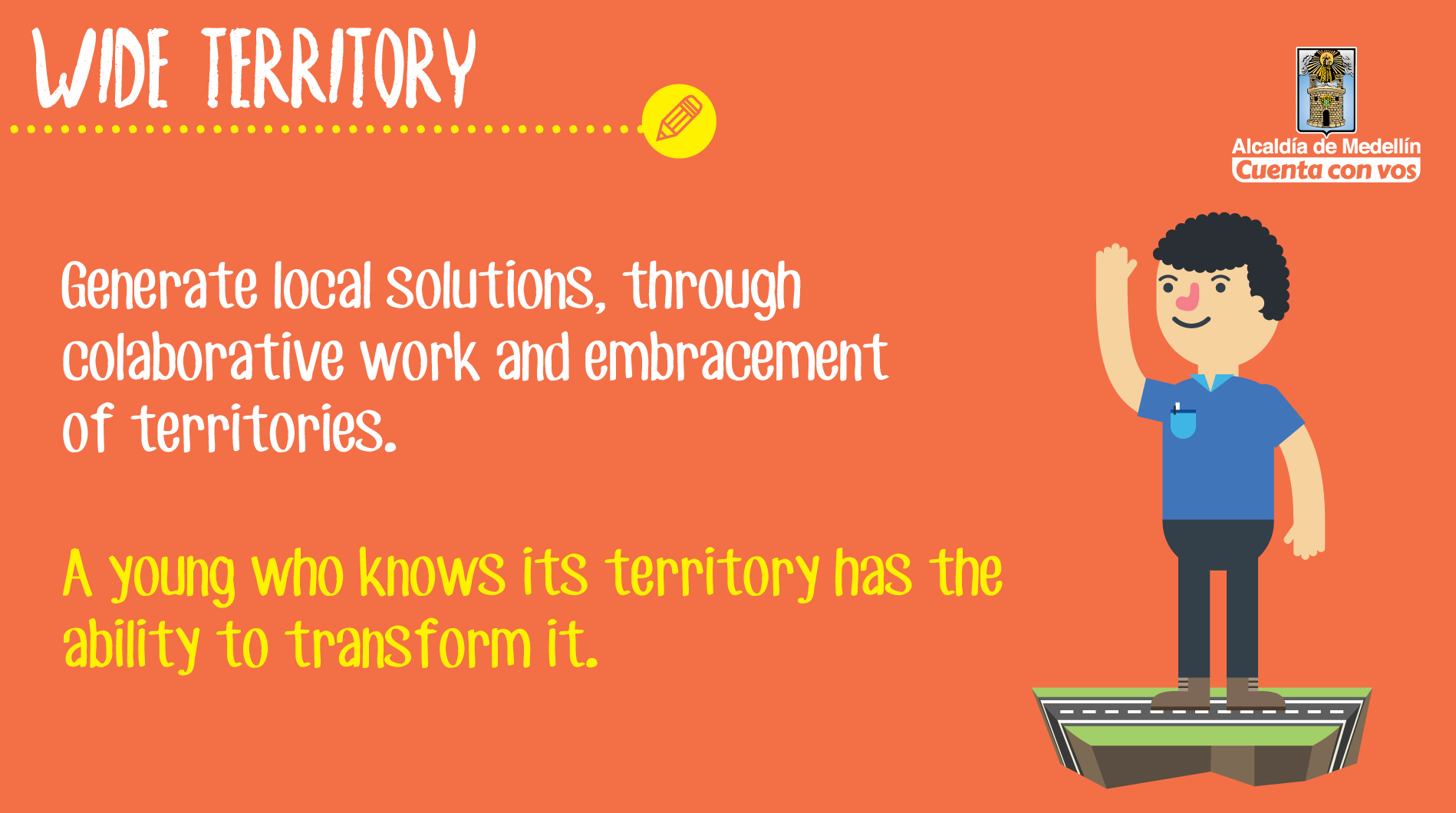 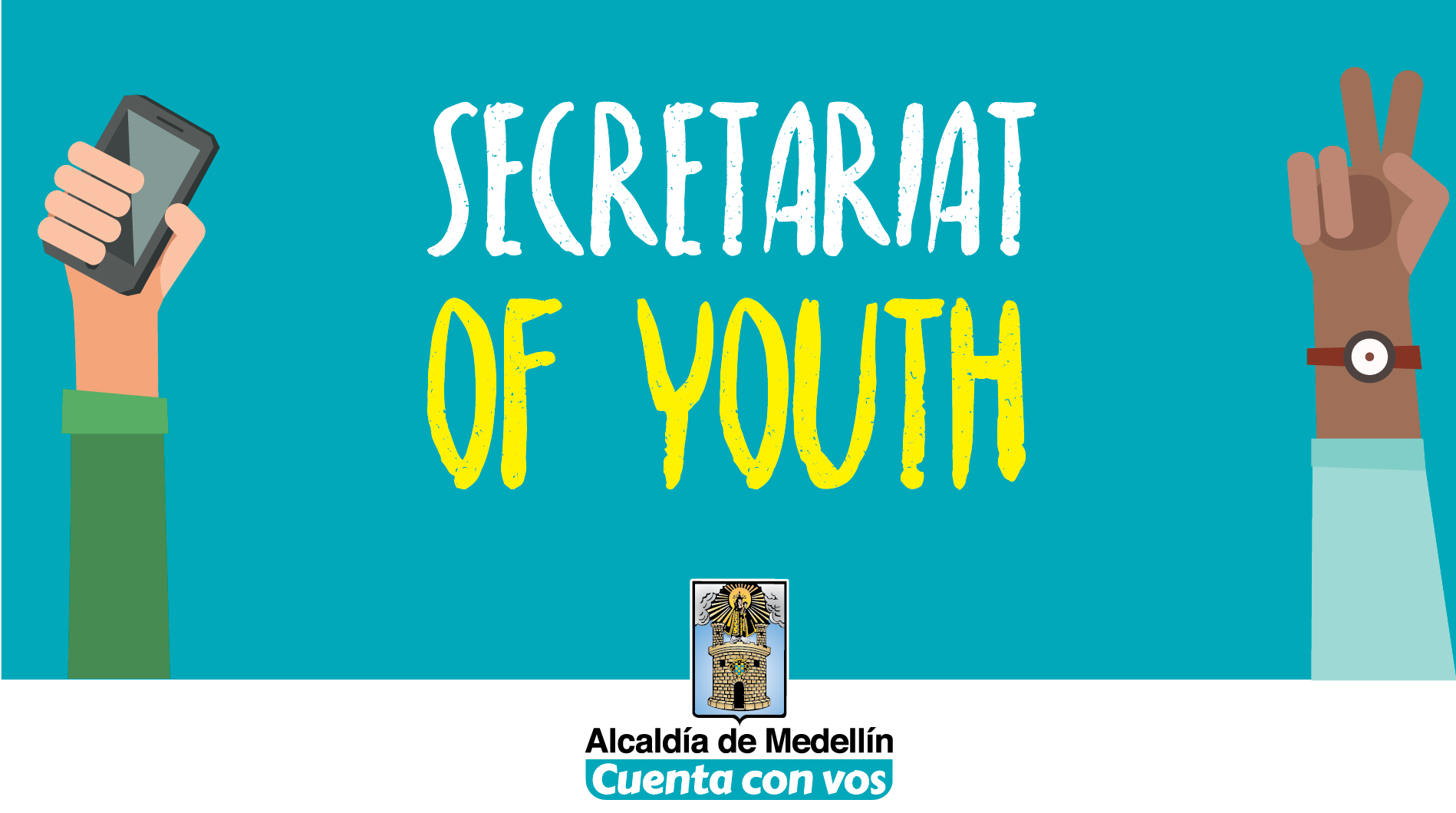